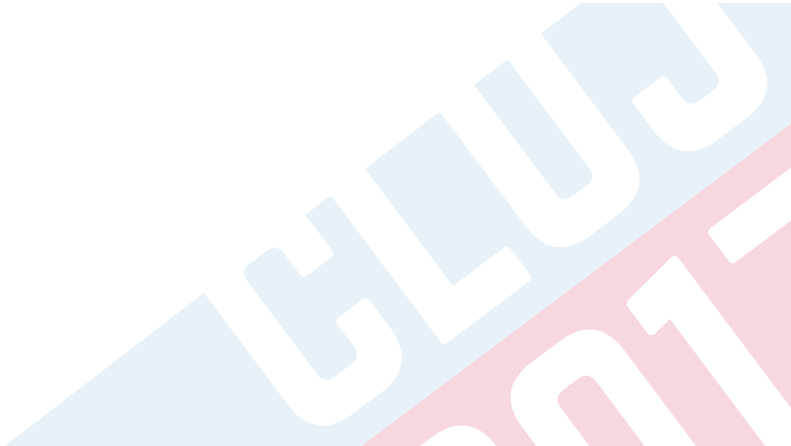 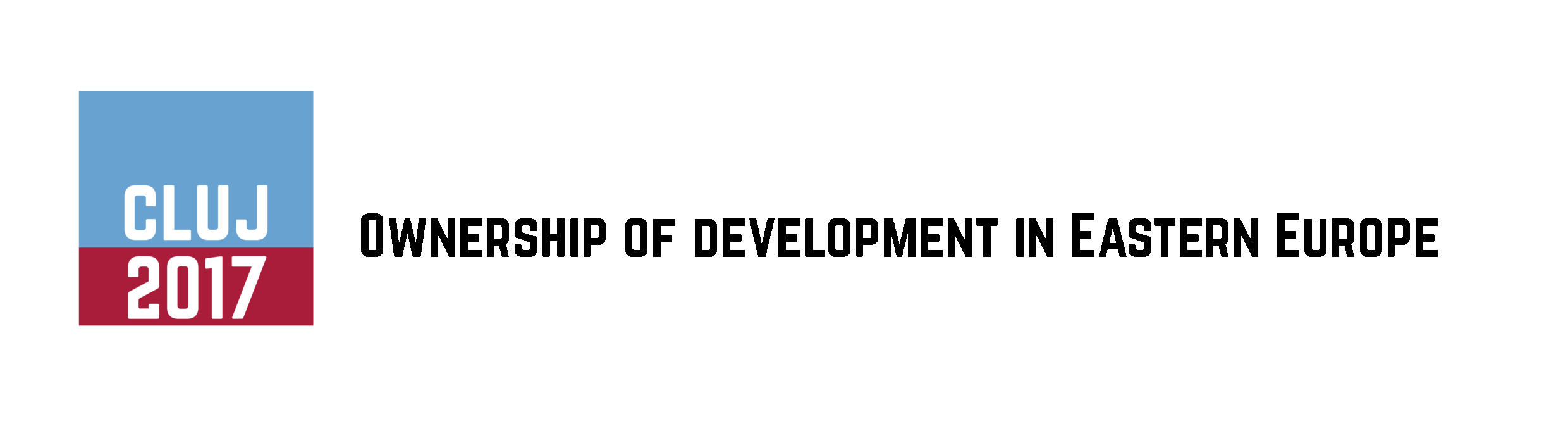 What does ownership of development mean for churches and NGO’s and for the constituencies in CEE and in WE”?
Pupazan Vitalie
Introduction
Motivational

  Dependency tends toward a loss of “responsibility”. 
  Dependency creates preoccupation with external source.
  Dependency perpetuates the mindset of “poverty”.
Economic

  Foreign funding creates a vulnerability to the foreign economy.
  Foreign funding often means dependence on a single source.
Preparation stage
Trusting relationship.
Awareness of the need for change.
Specific knowledge.
NGO’s are accountable to their communities
NGOs are mission-based organizations
NGOs promote the highest professional and christian principles
NGOs exercise responsible resource management and 
Mobilization.
NGOs are responsive to the communities they serve
[Speaker Notes: - Being accountable means demonstrating regularly that it uses its resources wisely and doesn’t take advantages of its special privileges to pursue activities contrary to its nonprofit status. 
One of the basic responsibility of the board is to identify, articulate, safeguard and promote the NGO’s mission.
NGO’s are expected to demonstrate a commitment to the community, members or other stakeholders that goes beyond the mission and is on display in exemplary behavior through the organization.
The board will keep an eye to the problematical signs too]
Good governance has a formal structure
Good governance involves the separation of governance and management.
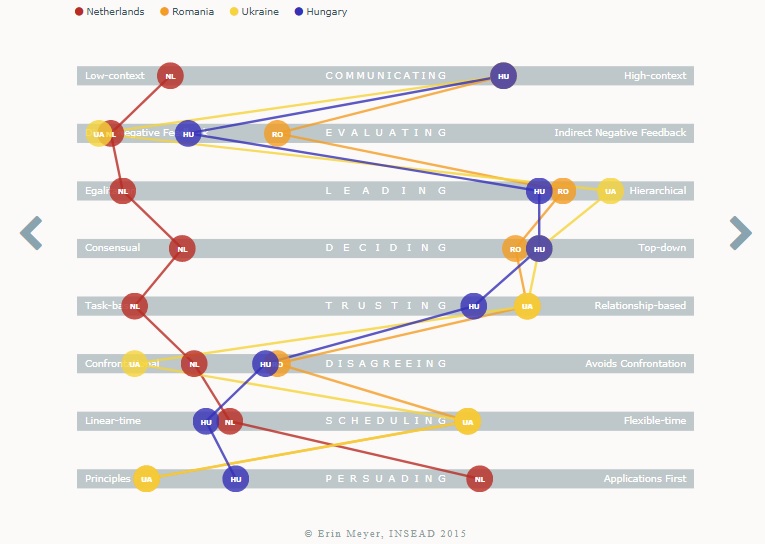 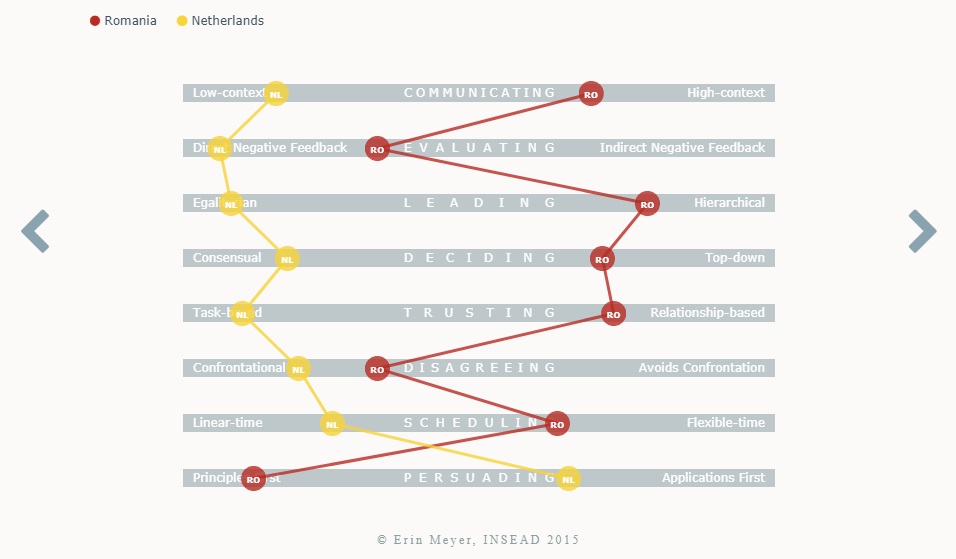 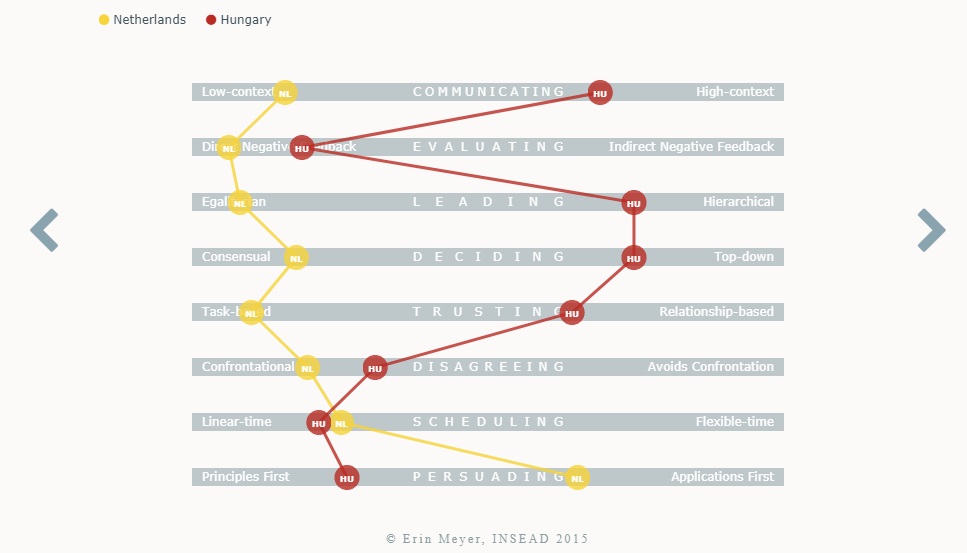 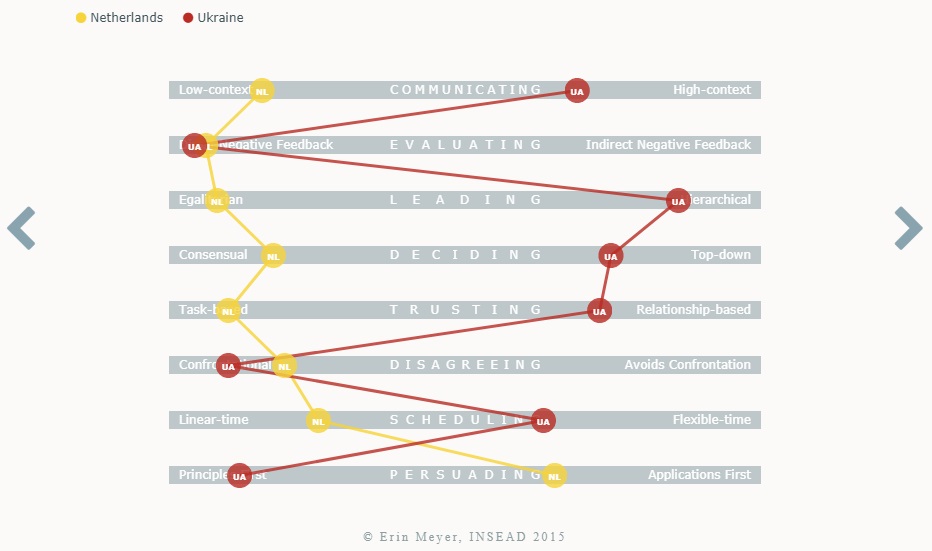 Example.
Response
Jan Migchels
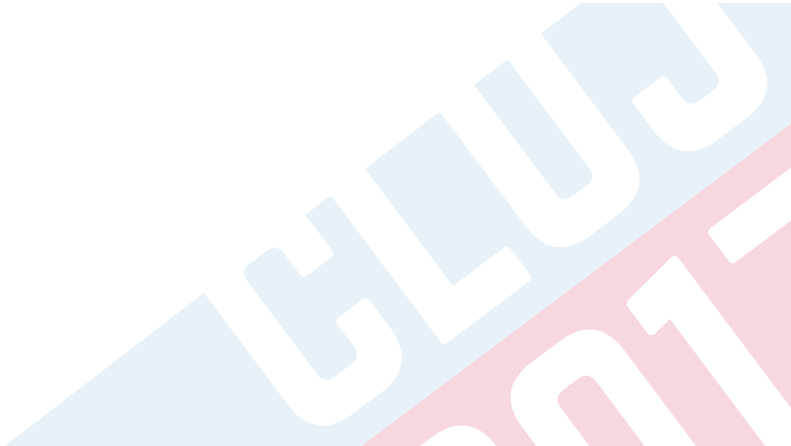 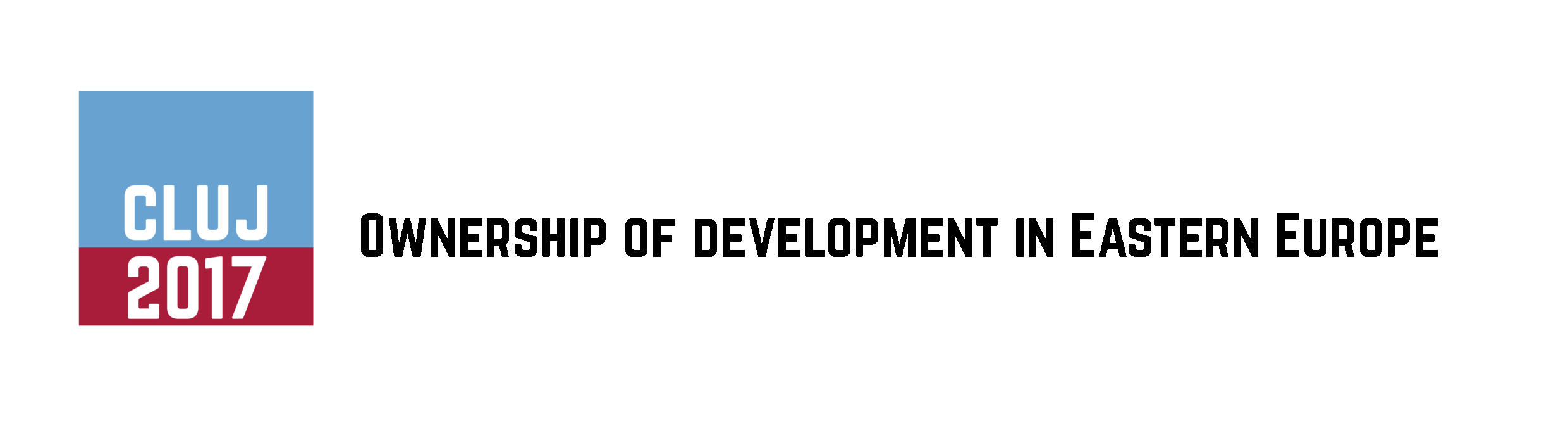 What does ownership means for churches and NGO’s and the constituencies in CEE and WE?
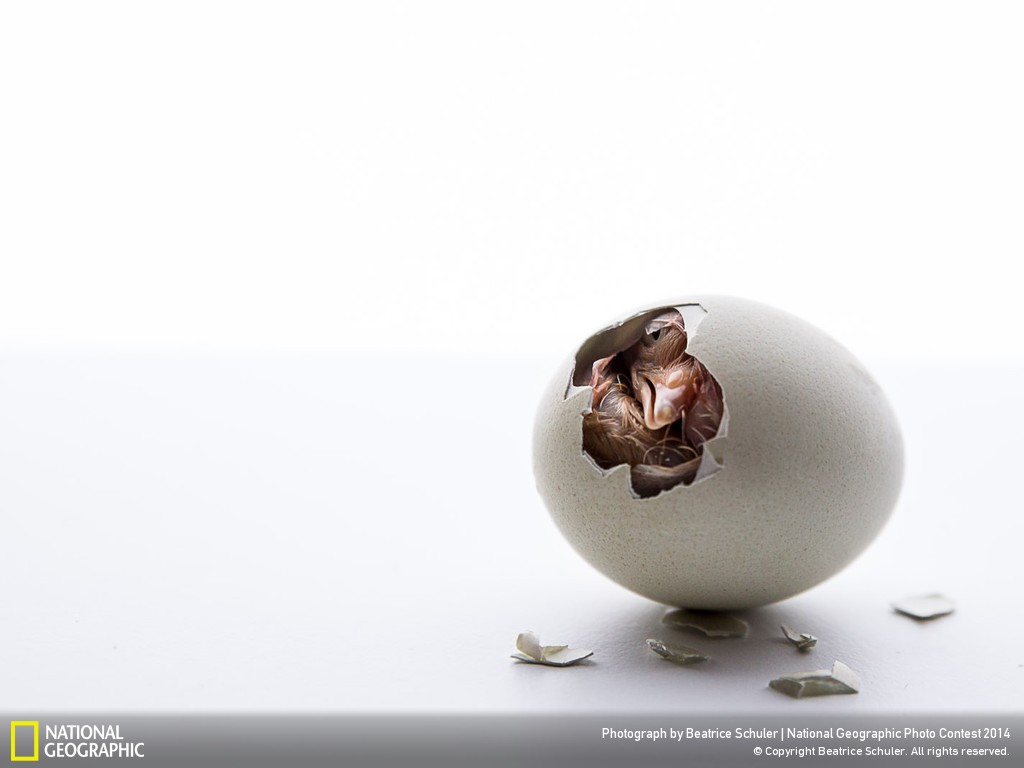 a response of Jan Migchels
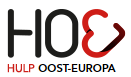 Key Words
ownership
development
Local responsability
proces
leadership
change
Faith instead of money
different
painfull
usefull
preparation
Tough issue
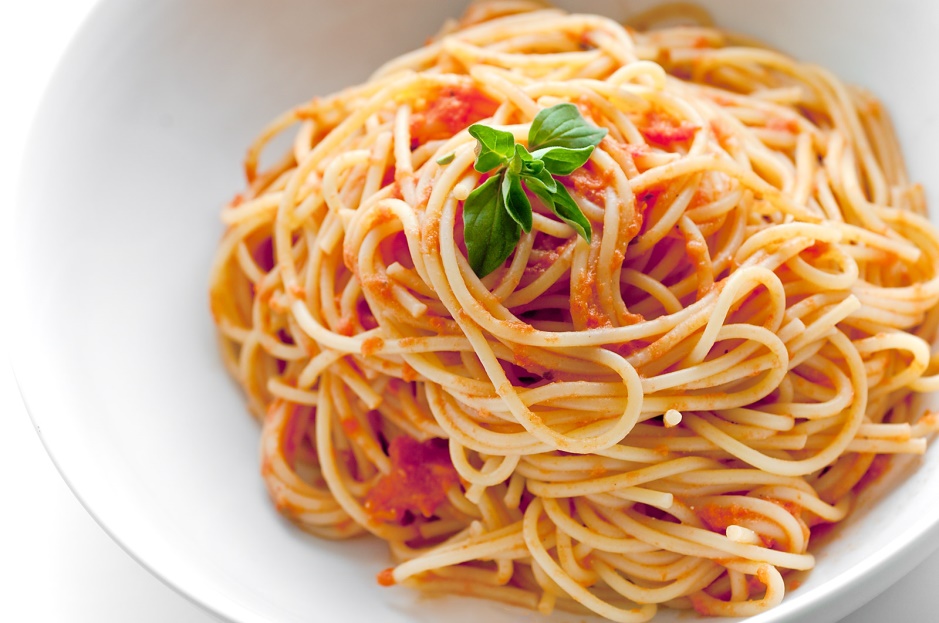 Multi issue versus Single issue
Complex situation
Problem based versus solution search
Personal issues instead personal relations
Internal focus versus external openness
Roles en rules directed
Operation is leading
Control is powerfull
Knowing instead learning
Conservative versus growth
Solving Tough issues:
Step by step
Development
Make little pieces
Ungoing proces
Direction guided
5 forces for change
Leadership
Interaction
Urgency
Ambition
Planning
Pushing force
Driving force
Pulling force
to develope ownership
Strategic	give up your pocessings
Tactical 		leadership, the brain of the organisation
Operational 	between dynamics and support
Between dynamics and support
Create a social-safe environnement
Create clear positions and mandates
Offer adequate support equipement
Facilitate the learning proces
Make experiments
Offer coaching
Appreciate each others commitment